AUDIO FOR TV
2017
AUDIO UNTUK PENYIARAN TELEVISI
DOSEN: SUGIARTO
PERTEMUAN KE-12
AUDIO FOR TV 2017
ENYIARAN TELEVISI
Televisi adalah sebuah media telekomunikasi terkenal yang berfungsi sebagai penerima siaran gambar bergerak beserta suara, baik itu yang monokrom (hitam-putih) maupun berwarna.
Kata "televisi" merupakan gabungan dari kata tele ("jauh") dari bahasa Yunani dan visio ("penglihatan") dari bahasa Latin, sehingga televisi dapat diartikan sebagai “alat komunikasi jarak jauh yang menggunakan media visual/penglihatan.”
AUDIO FOR TV 2017
PENYIARAN TELEVISI
Karakter Khas Televisi 
1. Audiovisual
2. Berpikir dalam gambar
3. Pengoperasian cara kerja yang kompleks

Kekuatan Televisi 
Informasi/pesan yang disajikan lebih aktual
Jangkauan luas (nasional, regional dan international) 
Memberikan pesan yang dapat diterima secara lebih merata
Sangat bagus untuk menerangkan suatu proses
Mengatasi keterbatasan ruang dan waktu
Memberikan kesan yang mendalam, yang dapat mempengaruhi penonton
AUDIO FOR TV 2017
PENYIARAN TELEVISI
Kelemahan Televisi 
Program tidak dapat diulang-ulang sesuai kebutuhan
Sifat komunikasi satu arah
Kadangkala terjadi distorsi gambar dan warna
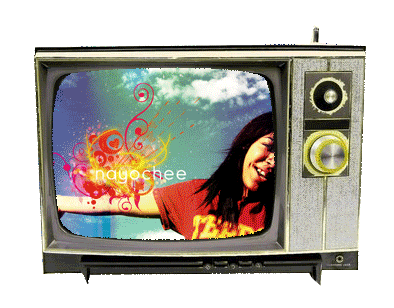 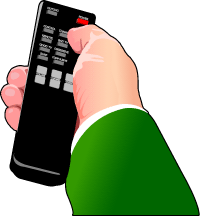 AUDIO FOR TV 2017
Lembaga PENYIARAN TELEVISI
Sekilas perusahaan
Visi dan misi
Tugas dan fungsi
Struktur organisasi
Proses produksi
Produk yang dihasilkan
Jadwal siaran
AUDIO FOR TV 2017
PRODUKSI program TELEVISI
Pada tahapan produksi ada 3 elemen yang paling mendasar dan menjadi sebuah perangkat sistem yang tidak bisa ditinggalkan, yaitu :
1.Tata Kamera
Beragam angle kamera, seperti Extreme Long Shoot (ELS), Very Long Shoot (VLS), Long Shoot, Full Shoot, Medium Shoot, Medium Close Up, Close Up, Extreme Close Up(Ciptono Setyobudi,2012 : 35-38).
2.Tata Cahaya
Hal dasar yang harus diketahui dari penataan cahaya yaitu key light(sinar utama pada ubyek), fill light(untuk mengurangi bayangan), back light(terarah, menghasilkan latar yang gelap), base light(penyinaran yang menyebar dan rata) dan over exposure(pencahayaan yang berlebih intensitas dan waktu pencahayaan yang lama) (Ciptono Setyobudi, 2012 : 38-39).
3.Tata Suara
Tata suara (audio) merupakan elemen yang penting juga dalam produksi televisi, karena tata suara mampu mengekspresikan situasi secara jelas juga sebagai pendukung elemen yang lain seperti tata artistik (Ciptono Setyobudi, 2012 : 40)
AUDIO FOR TV 2017
SKEMA PENYIARAN TV
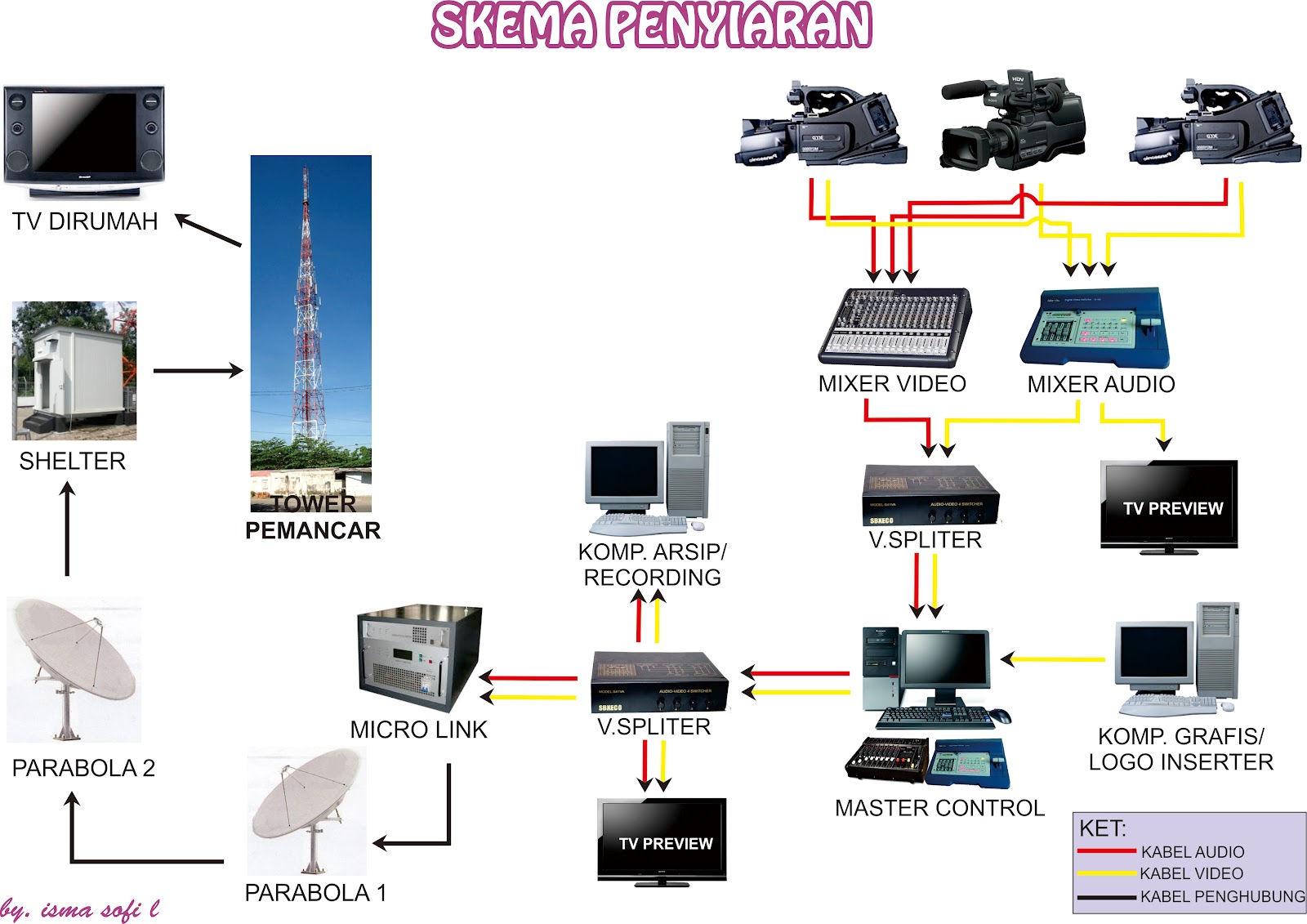 Menjelaskan manajemen audio dalam penyiaran televisi dengan baik dan benar
MIXER AUDIO
SWITCHER/MIXER VIDEO